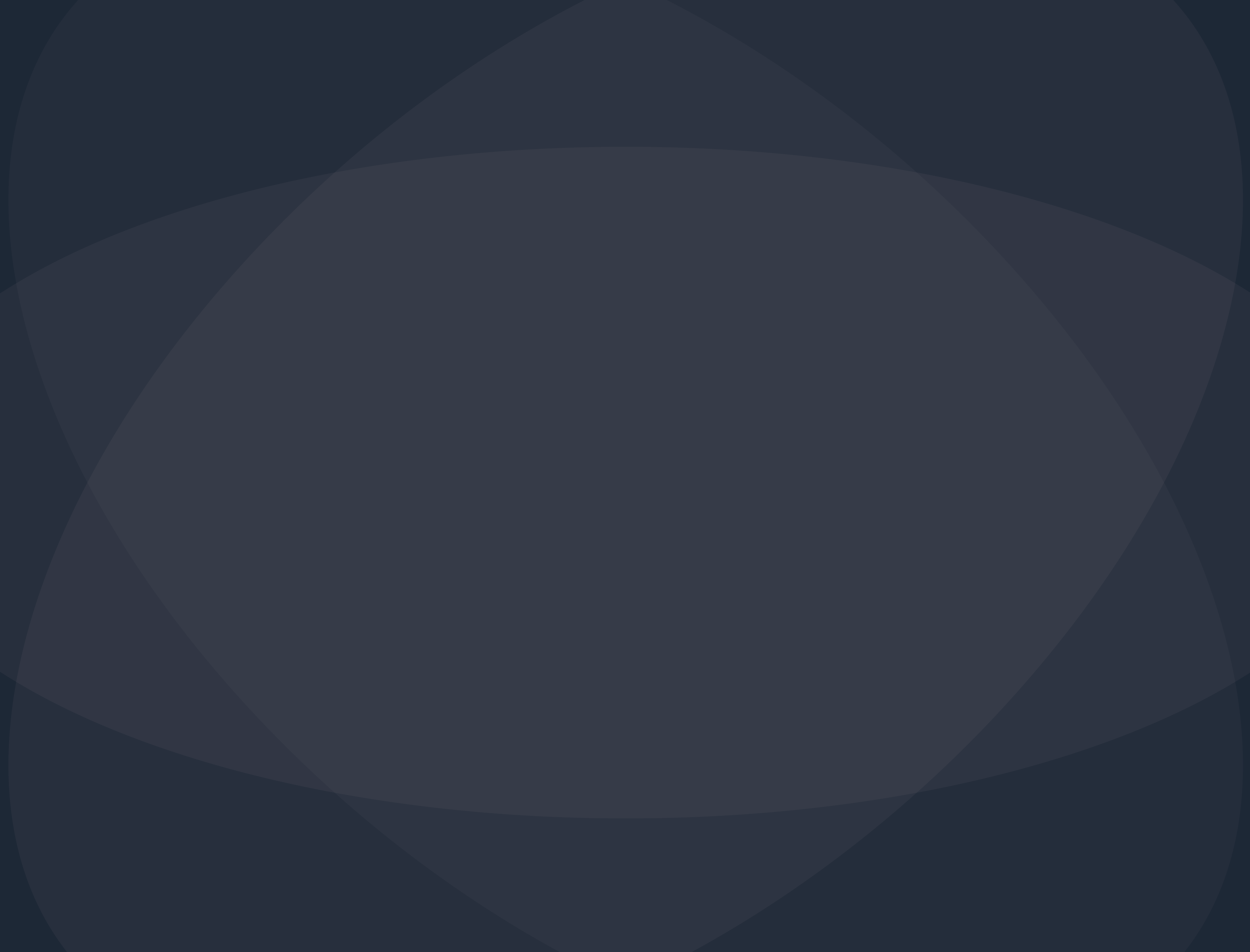 PRAM  INSURANCE  SERVICES, INC.
PRODUCT PRESENTATION
PRAM’s All New Virtual Insured Product!
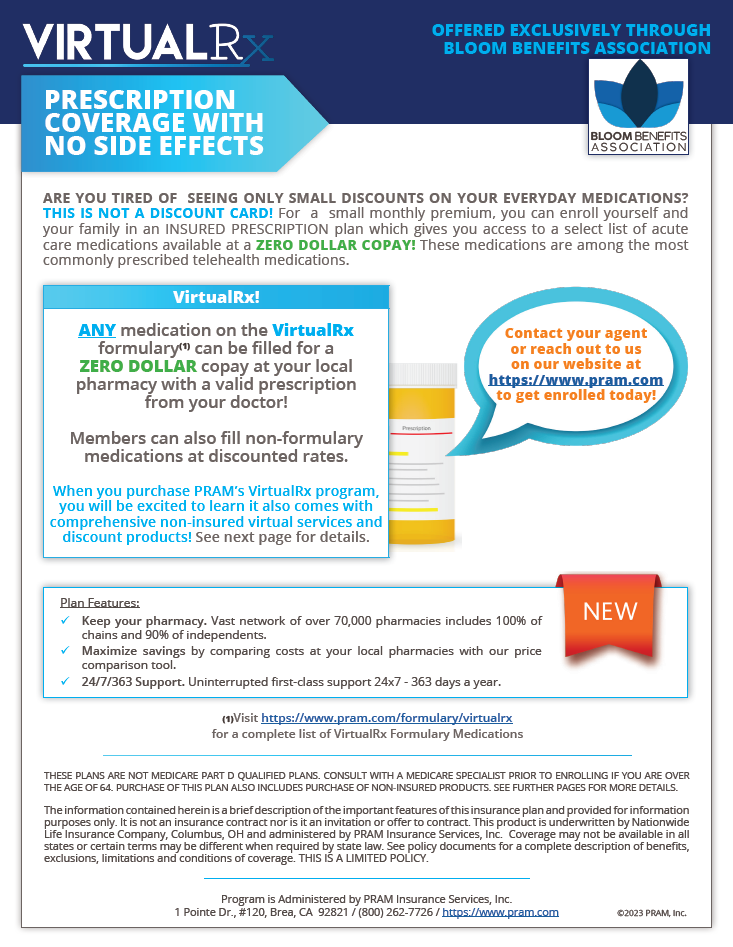 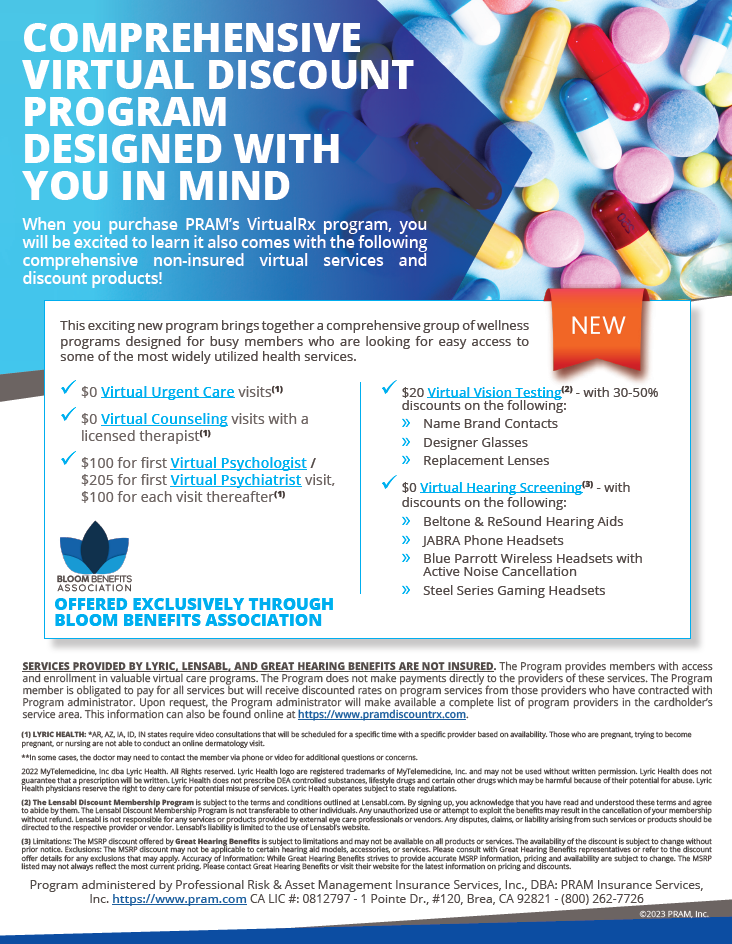 Virtual Benefits
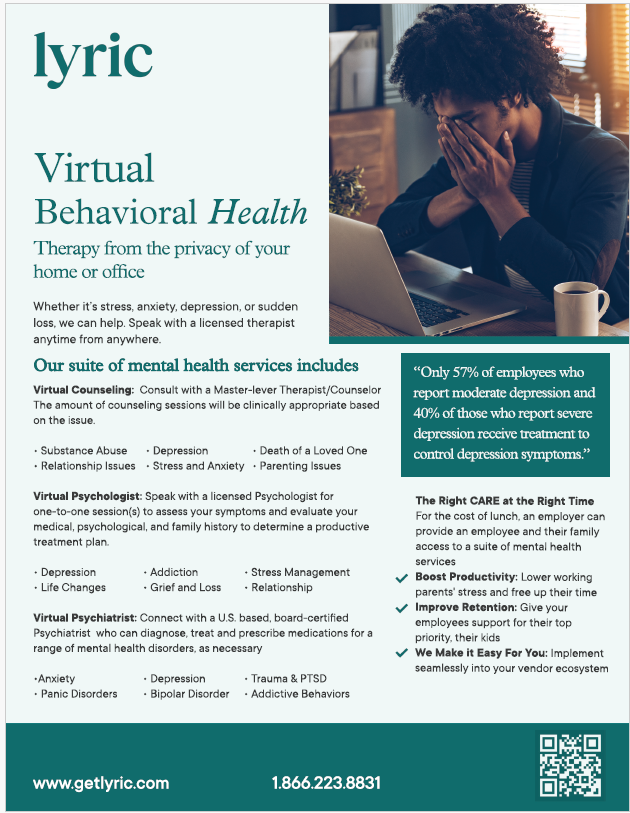 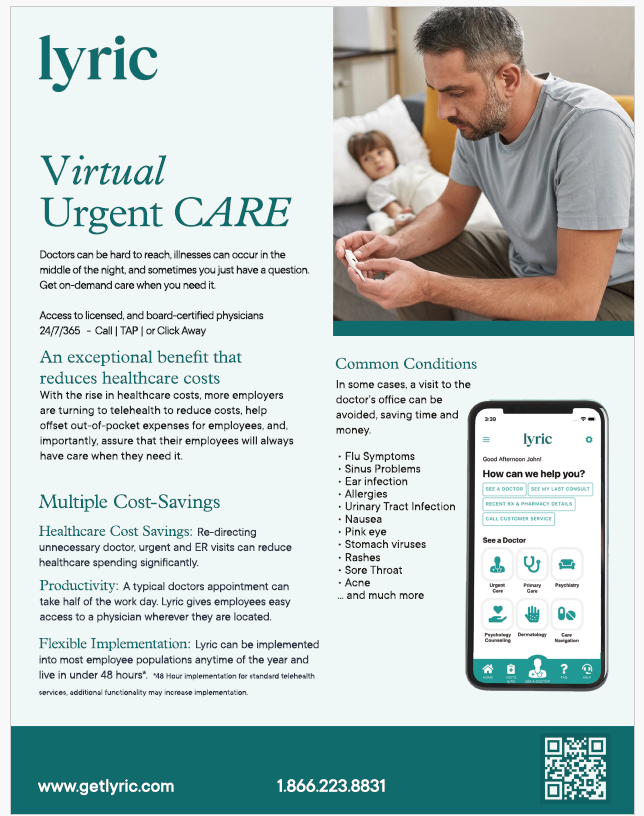 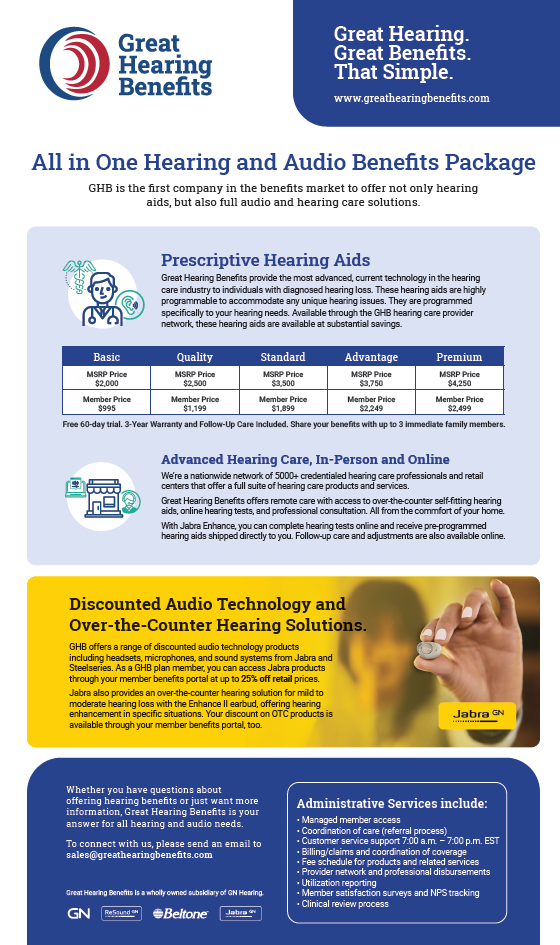 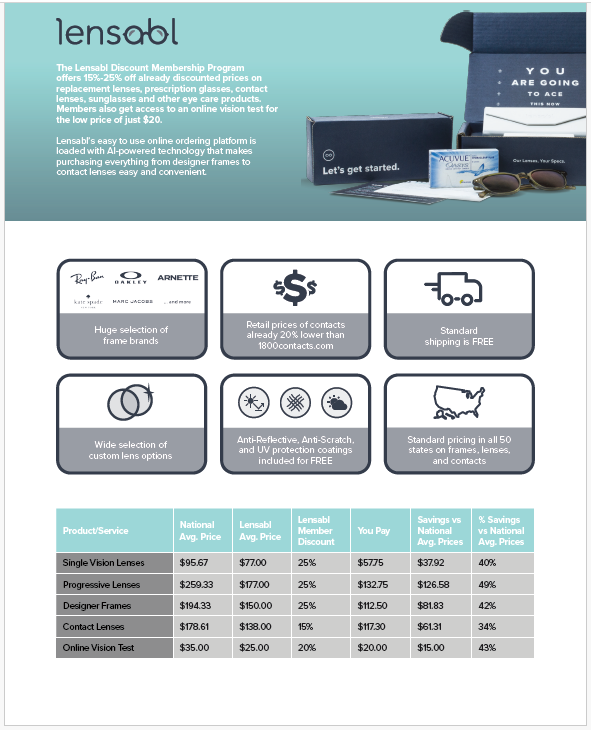 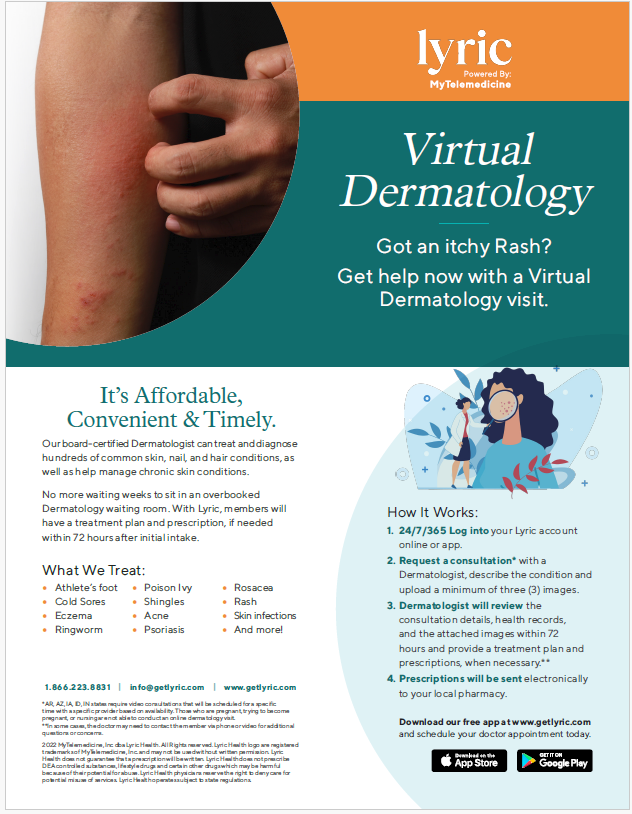 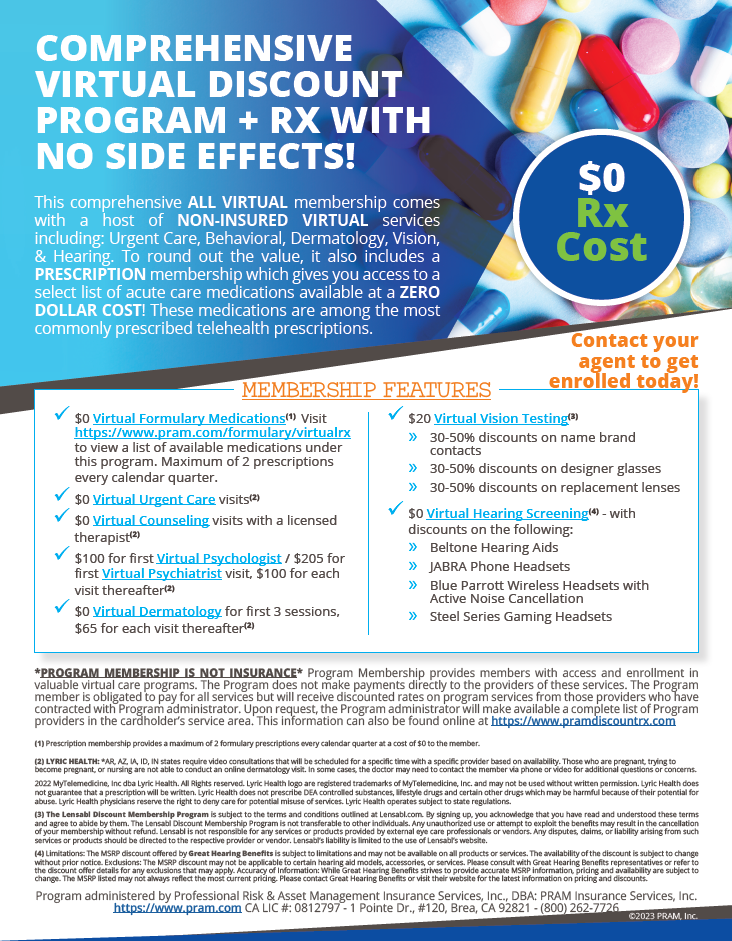 PRAM’s All New Virtual Non-Insured Product!
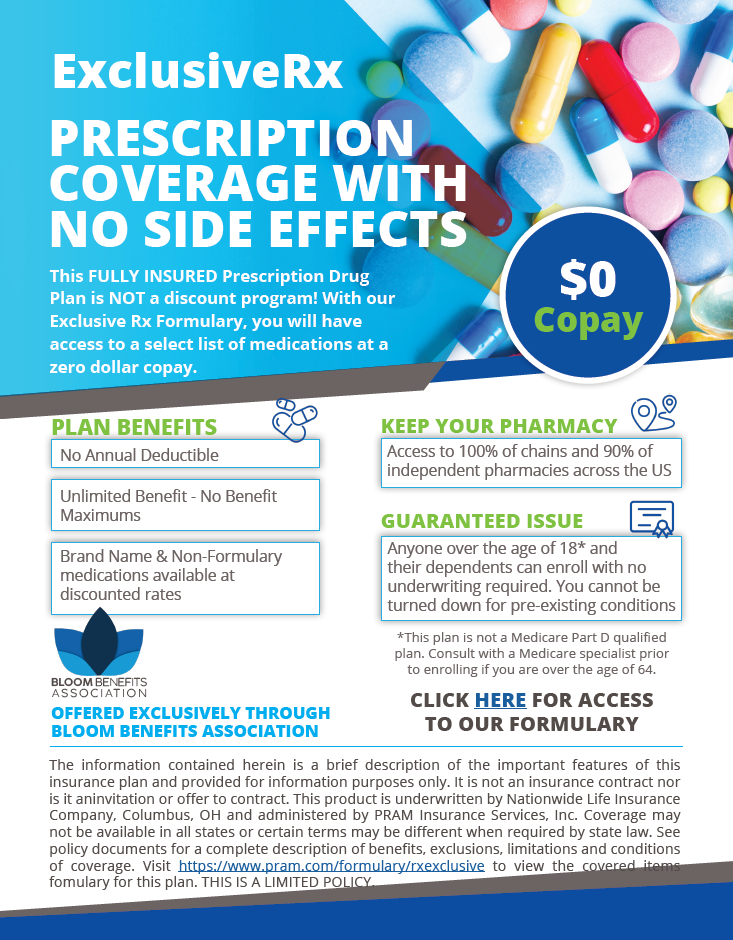 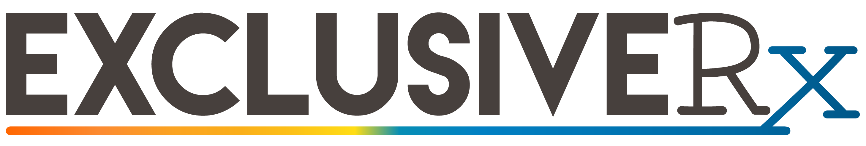 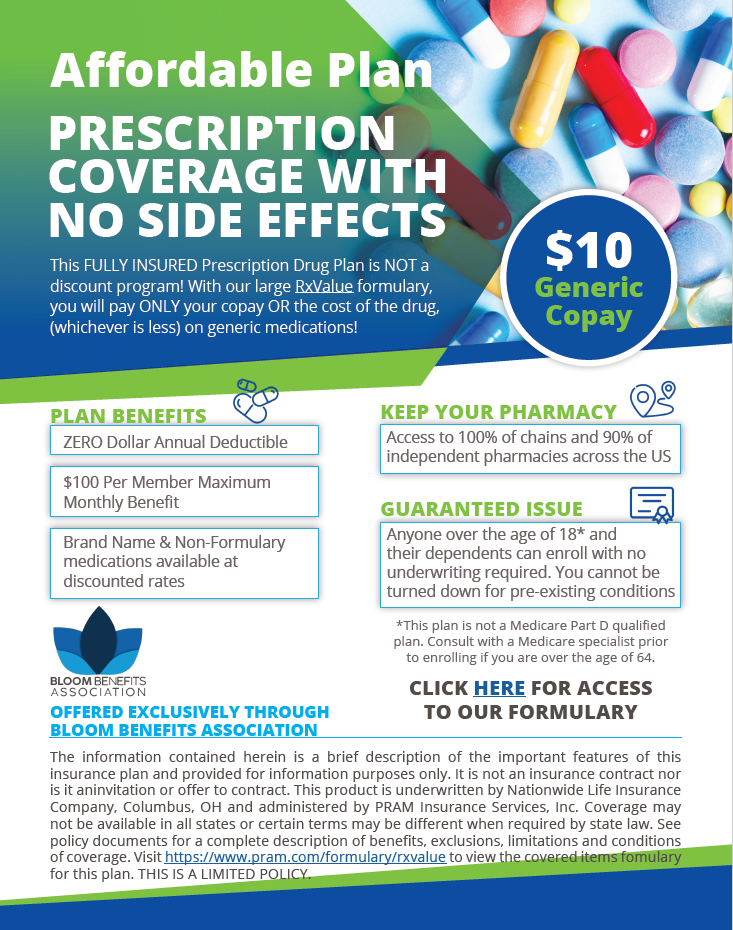 Affordable Plan
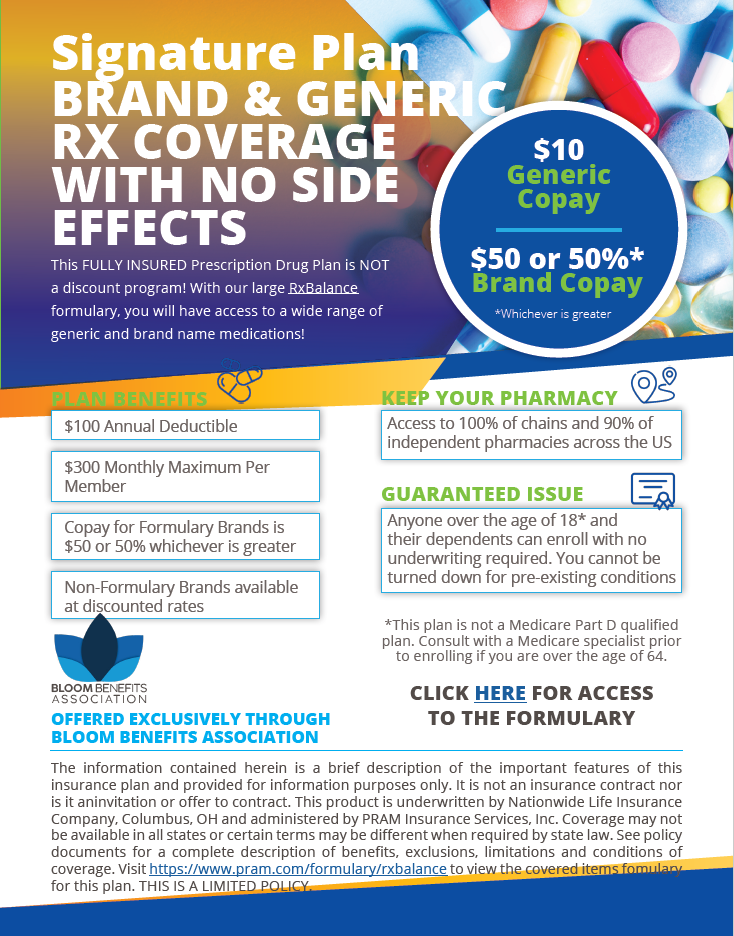 Signature Plan
Individual Monthly Rates
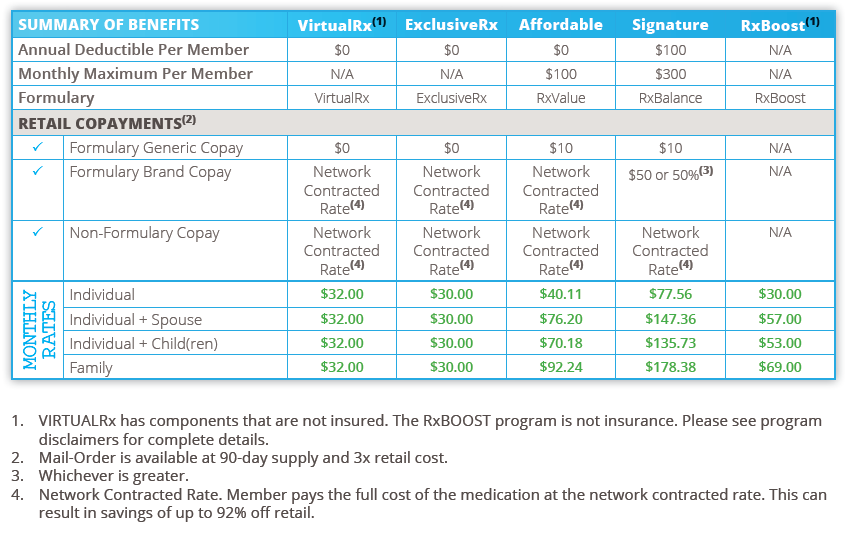 Plan Administration – Set Up - Enrollment
Group Set Up

New Group Application

Account Manager sets any  necessary meetings.

PRAM system set up

Eligibility File set up

PBM Set up

Fulfillment (if required) SFTP Set Up

Invoice/Billing Schedule

ACH Payment Set Up
Individual Enrollment

Agent Enrolls Member in PRAM Portal under Agent Dashboard.

Agent completes member application

Agent can also invite the member to self enroll by sending  a link via email thru the agent portal.

Member receives verification email and completes the verification of enrollment.

Member Receives the New member Welcome Packet with information on Portal Access, ID cards, Plan Information, Formularies, etc.
Bloom Benefits Association
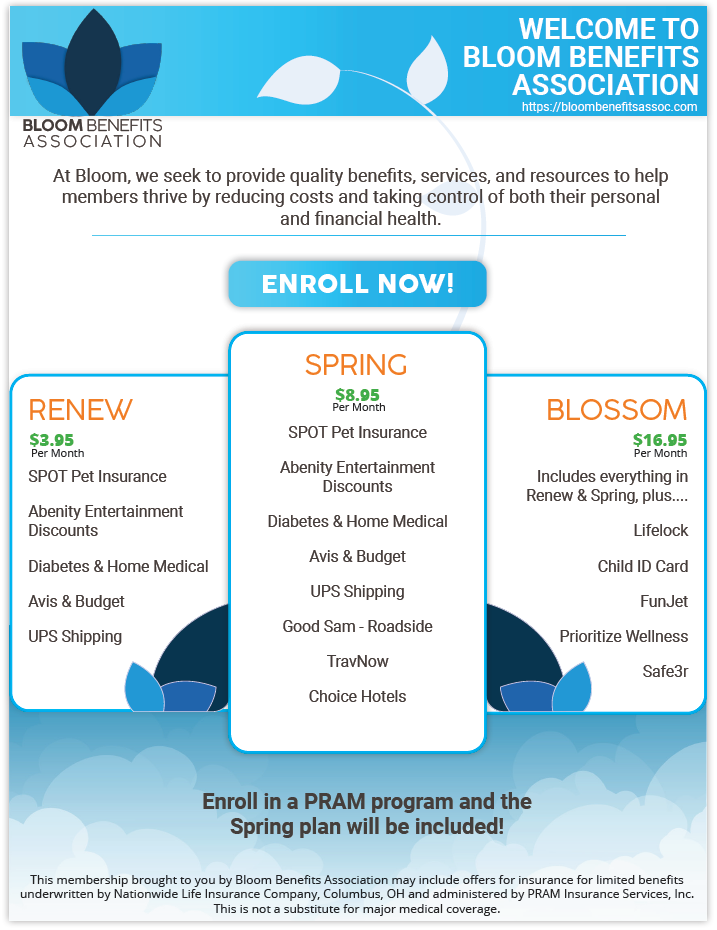 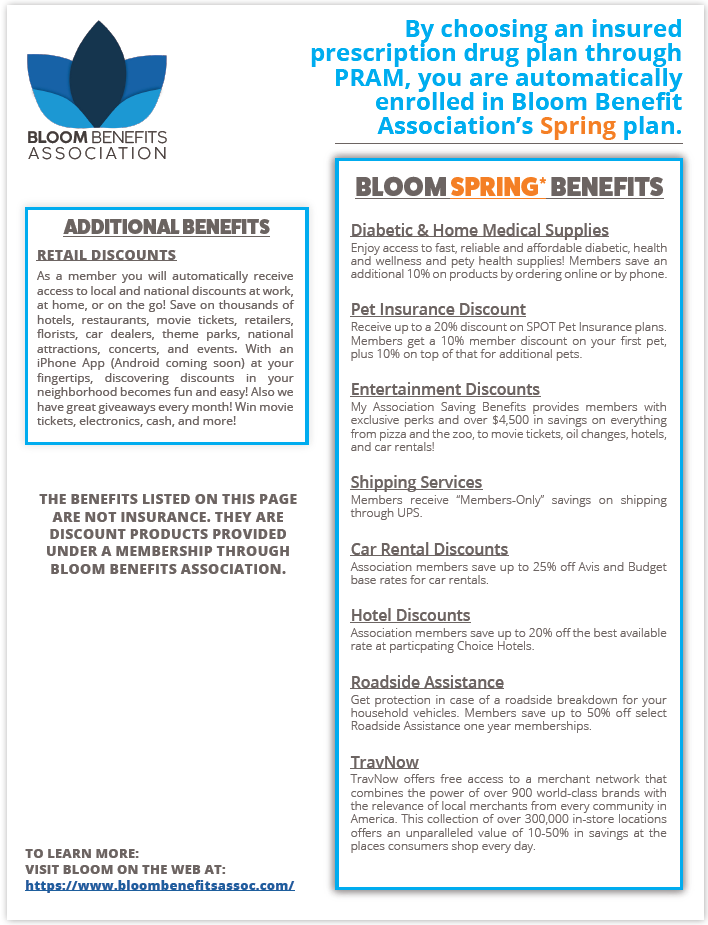 RxBoost Program
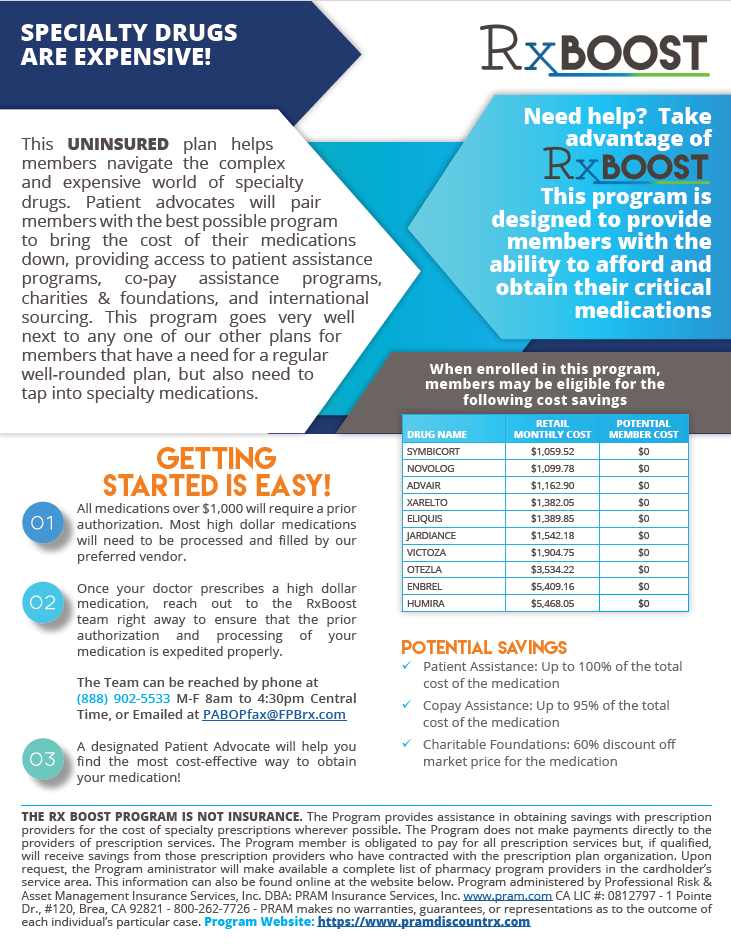 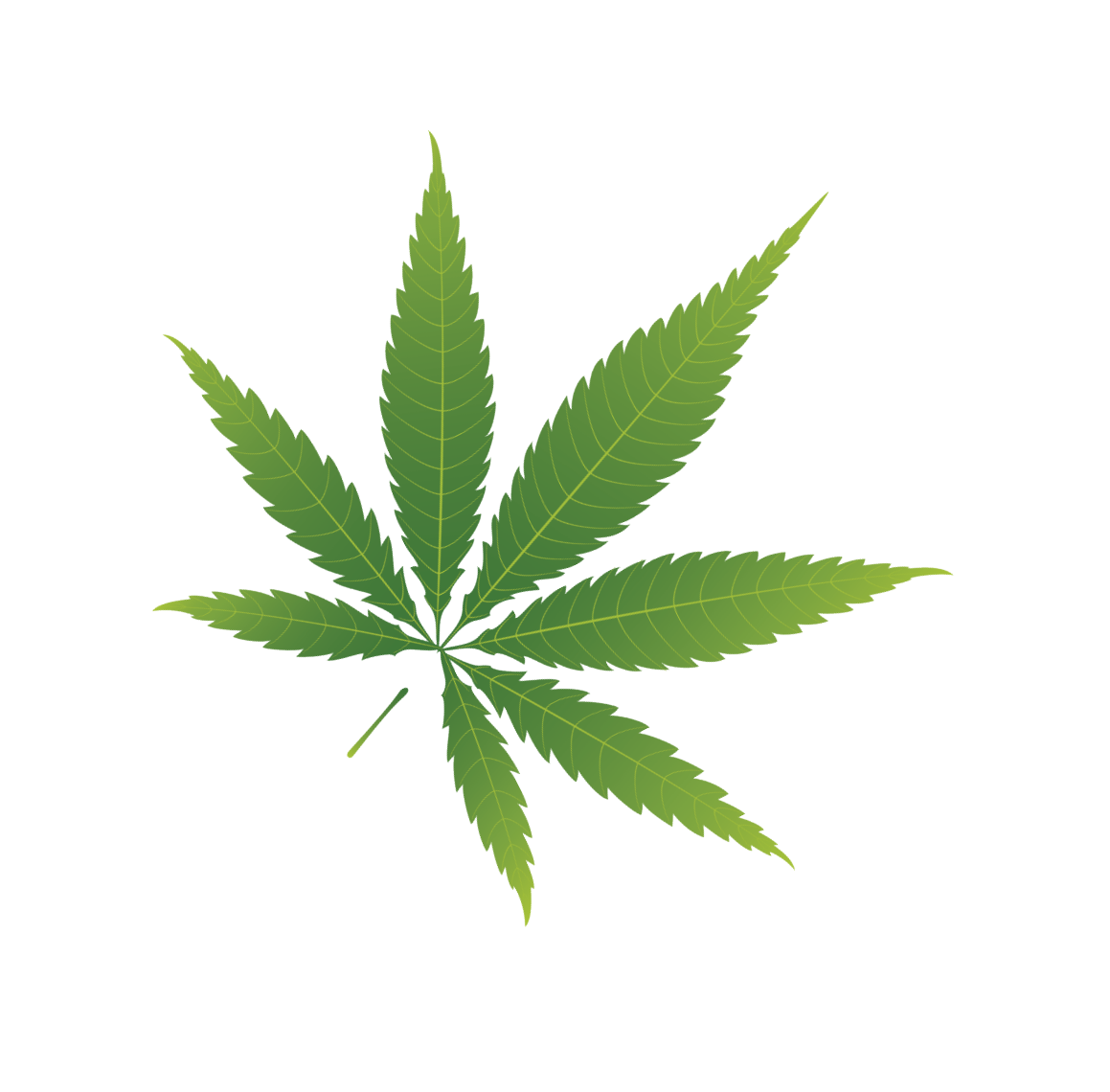 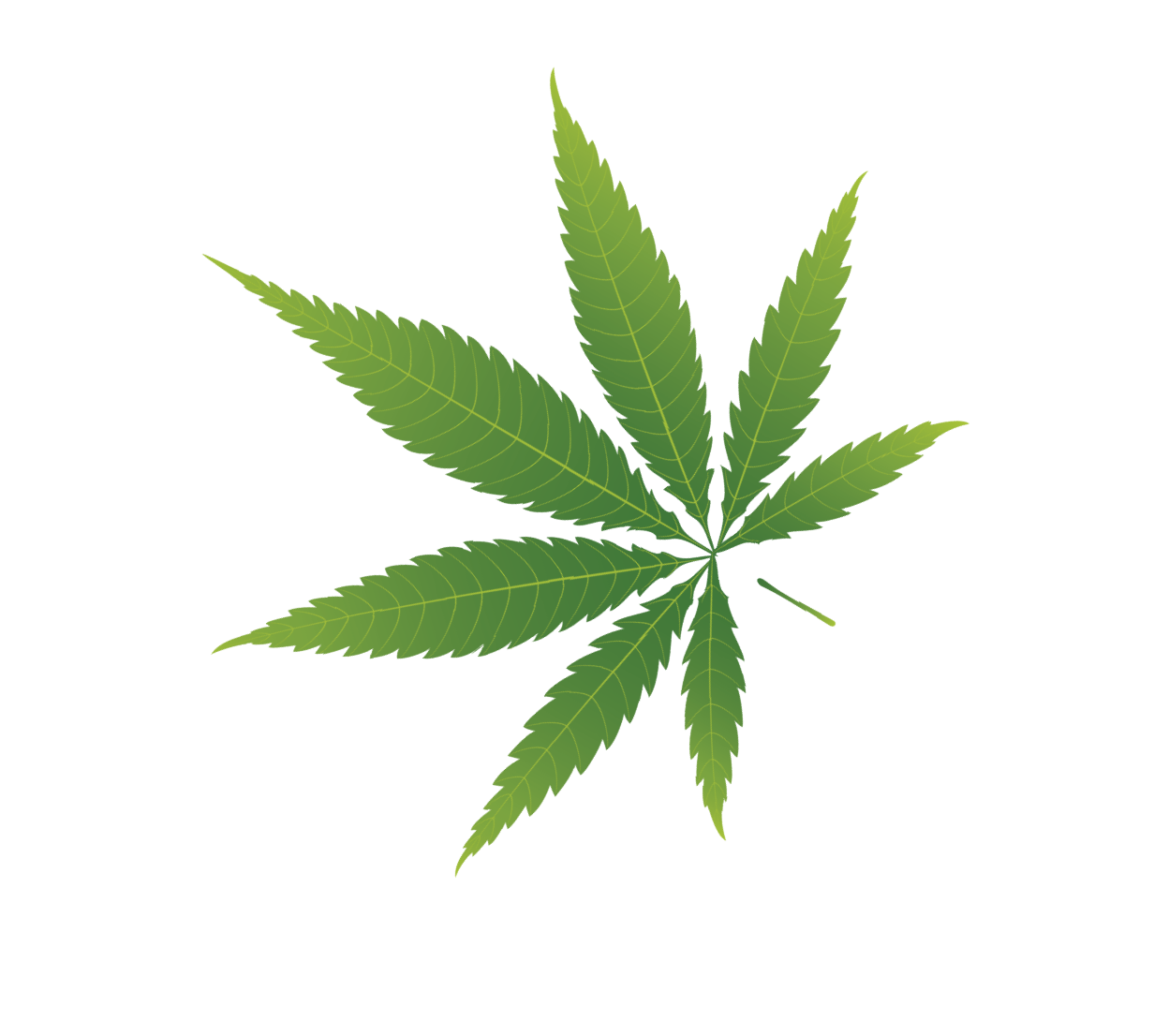 PRAM is going GREEN!!!
Introducing...
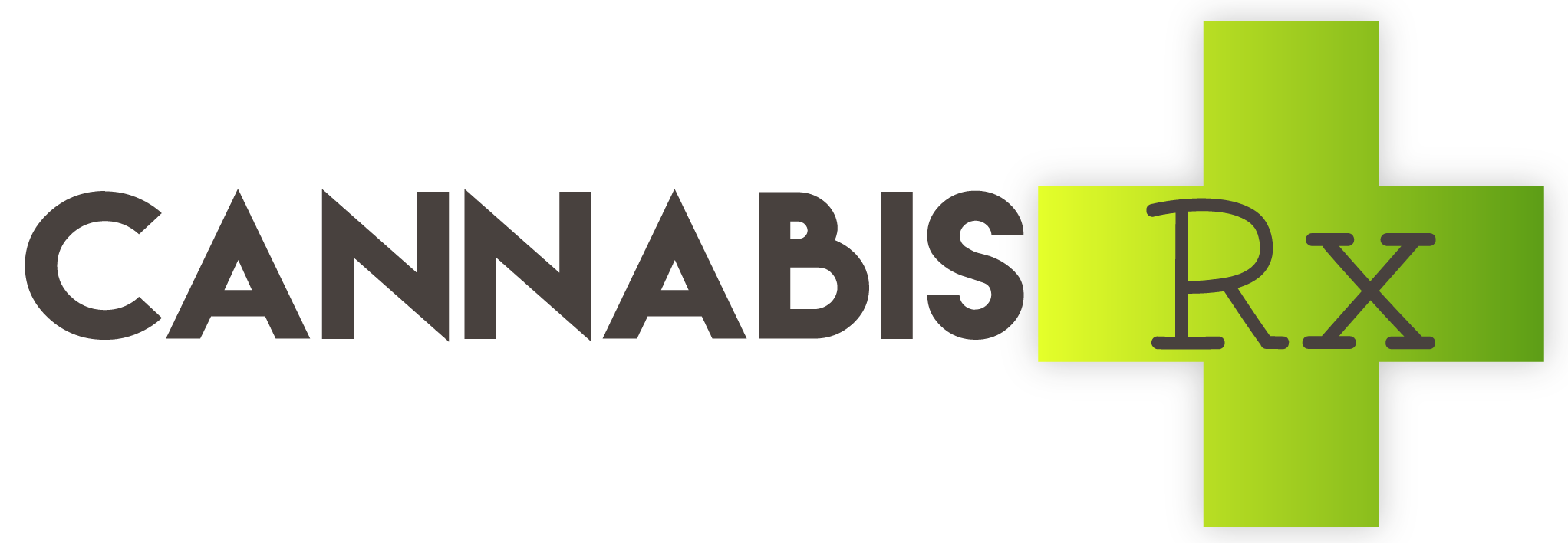 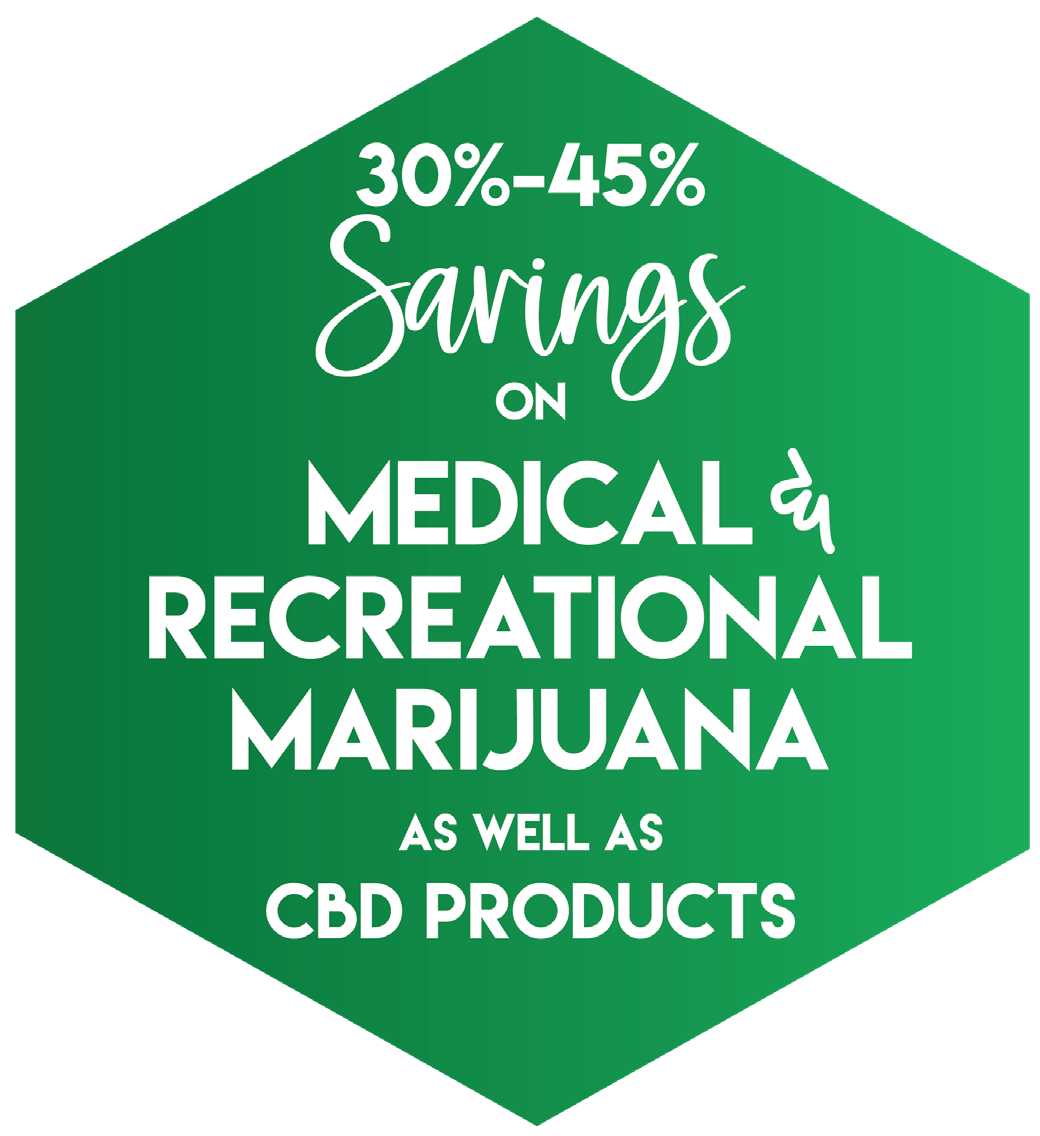 Benefits
Massive savings  No copays
No deductibles
Pre-existing conditions accepted  Cancel anytime
Product delivery straight to your door
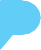 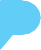 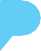 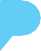 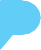 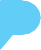 PRAM Rx Discount Card
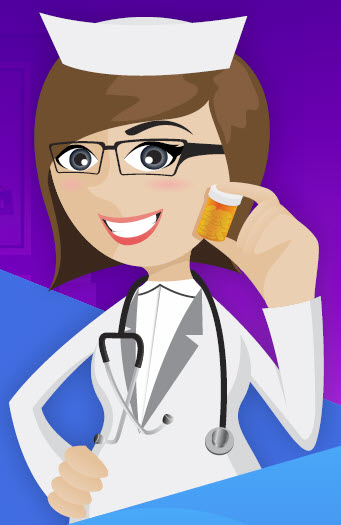 Discounts of up to 80% available in over 70,000 pharmacies throughout
the United States!
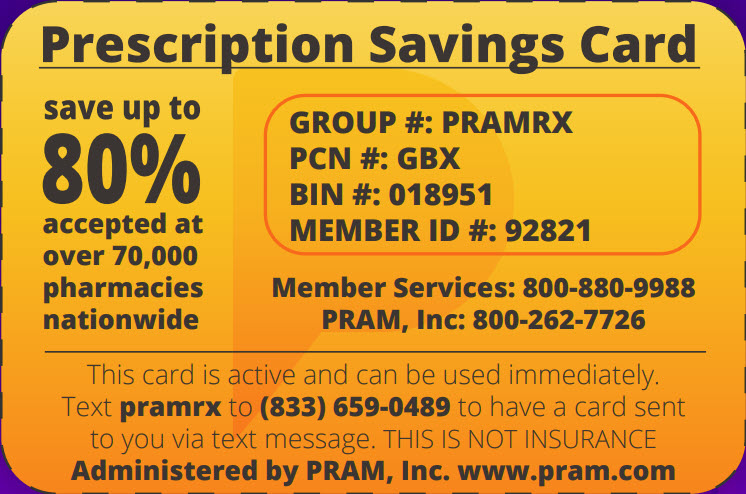 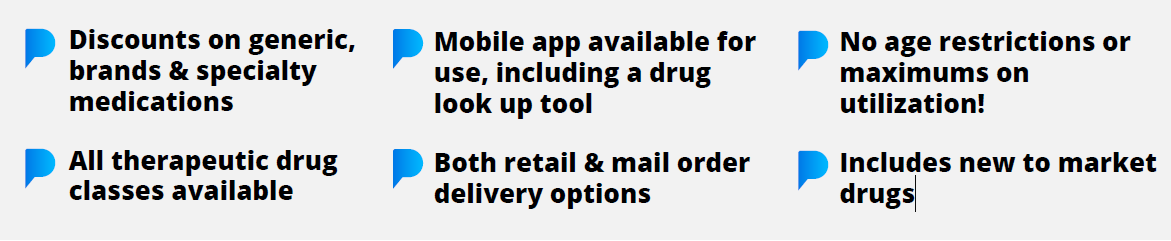 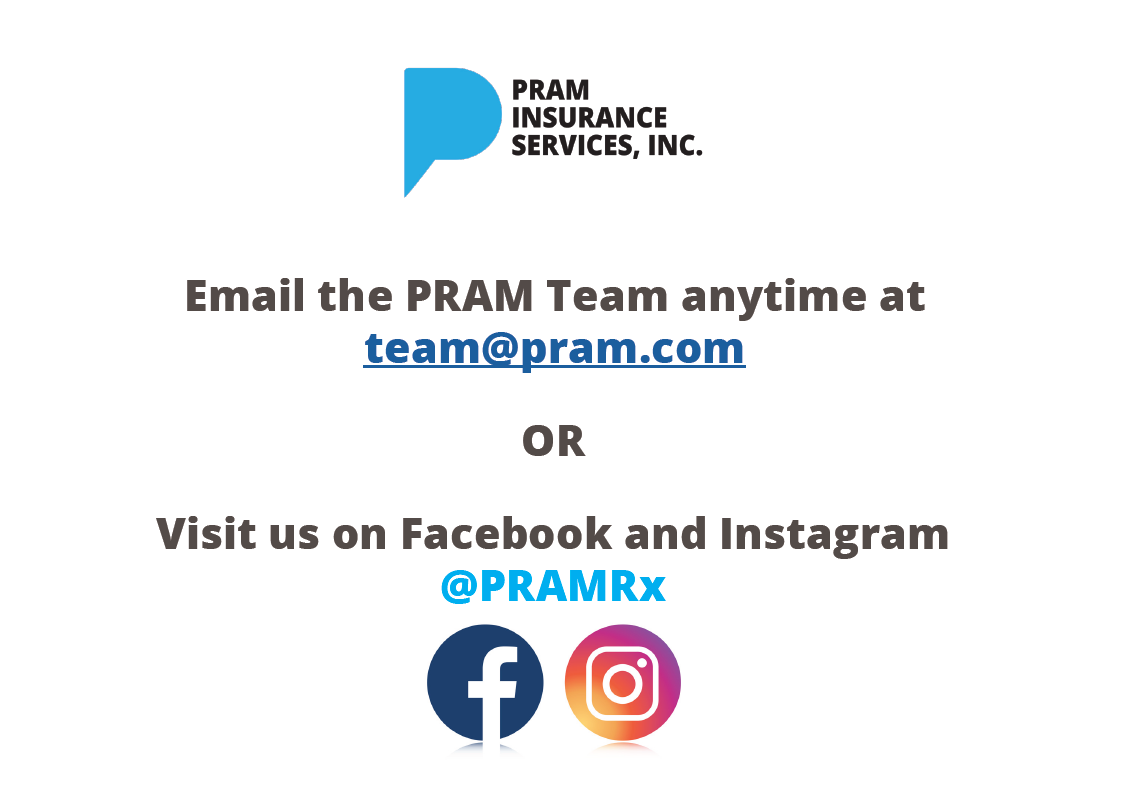 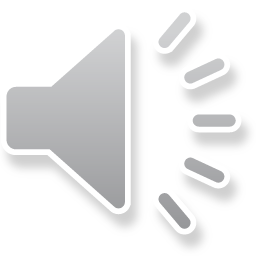